КУЛЬТУРА ЯПОНІЇ
Література
Основні події у японській літературі середини ХVII – XIX cт.
У другій половині XIX cт. в японській літературі відбувається розквіт і занепад романтичної школи, розквіт натуралізму, утвердження натуралізму
У 70-х − 80-х рр. XIX cт. японці стали захоплюватись перекладами європейський письменників та поетів
Наприкінці  XIX cт. з´являються японські «вірші нової форми»
У цей час продовжують розвиватися традиції танка (у перекладі − «коротка пісня»)
У XVII cт. Відокремлюються й стають самостійним три перші рядки танка − хокку.
Дзіппенся Ікку(1765-1831)
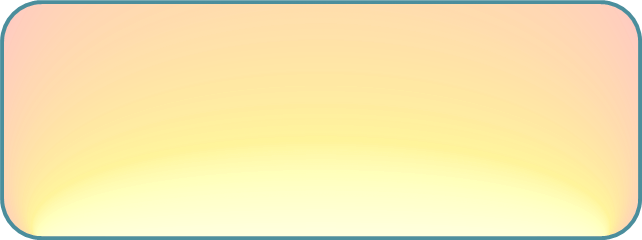 Японський письменник. Писав в різних жанрах - повчальні повісті, сентиментальні романи та ін.

Твори:
"На своїх на двох по Токайдіскому тракту"
Тікамацу Мондзаемон(1653 – 1724)
першим в Японії створив психологічну драму. Багато його п'єс і зараз виконуються в театрі кабукі і японському театрі ляльок.
Твори:
"Подвійне самогубство в Сонедзакі"
Образотворче мистецтво
Основні риси японського живопису
Художники надають превагу лінії, малюнку, виконаній у одному кольорі картині
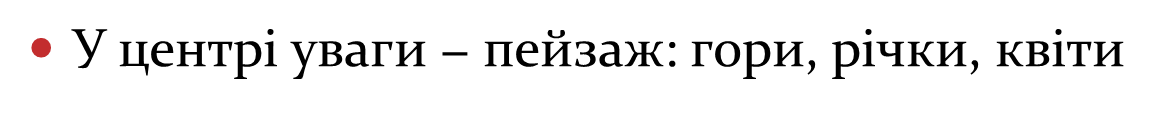 Хісікава Моронобу (1618 ―1694)
японський художник періоду Едо. Засновник і майстер гравюр укійо-е. Патріарх худжньої школи Хісікава.
Харунобу Судзукі(1725 – 1770)
японський художник і графік. Один з перших графіків Японії, що звернувся до створення багатоколірних гравюр.
Кітаґава Утамаро(1753 – 1806)
японський художник періоду Едо. Майстер гравюр укійо-е. Засновник школи Кітаґава
Театр
Кабукі – один із видів традиційного театру Японії. Являє собою синтез співу, музики, танцю й драми, виконавці використовують складний грим і костюми з потужним символічним навантаженням.
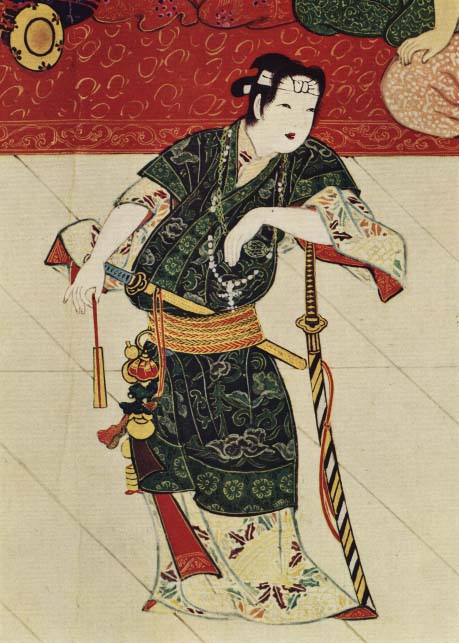 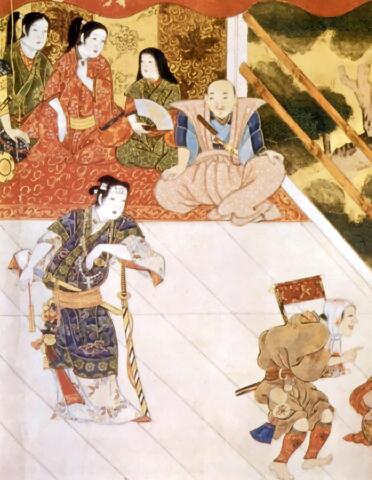 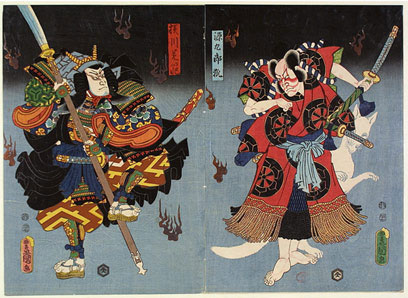 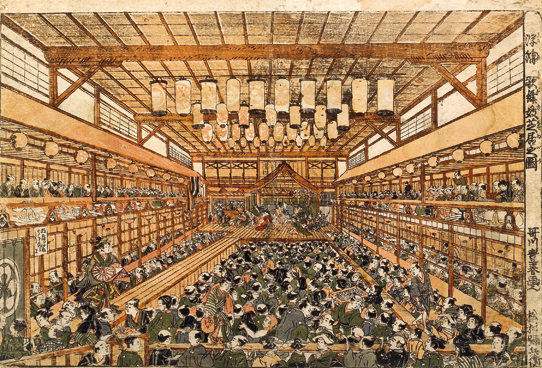 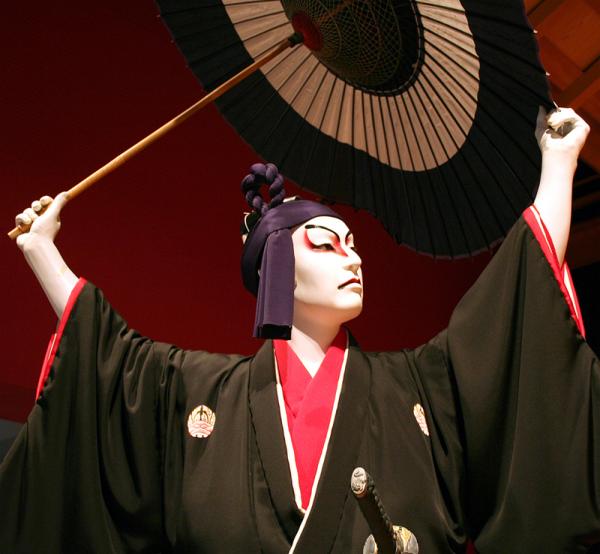